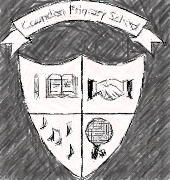 Coundon Primary
YEAR 4 MATHS- HOME LEARNING
Week beginning 15.06.2020
Year 4 – Summer Block  – Money


Lesson 1: Using Rounding to Estimate Money
Introduction

Round each number to the nearest 100 and match 
it to the number line.
851
126
575
386
164
849
270
655
548
Introduction

Round each number to the nearest 100 and match 
it to the number line.
164
849
386
575
126
548
851
270
655
© Classroom Secrets Limited 2018
Varied Fluency 1

Which whole pounds does the given amount come in between?









Round the amount to the nearest pound.
£8.00
£7.82
£8.00
£7.00
Varied Fluency 2

Match the amounts to the letters on the number line.
C
B
A
£6
£5
Varied Fluency 2

Match the amounts to the letters on the number line.
C
B
A
£6
£5
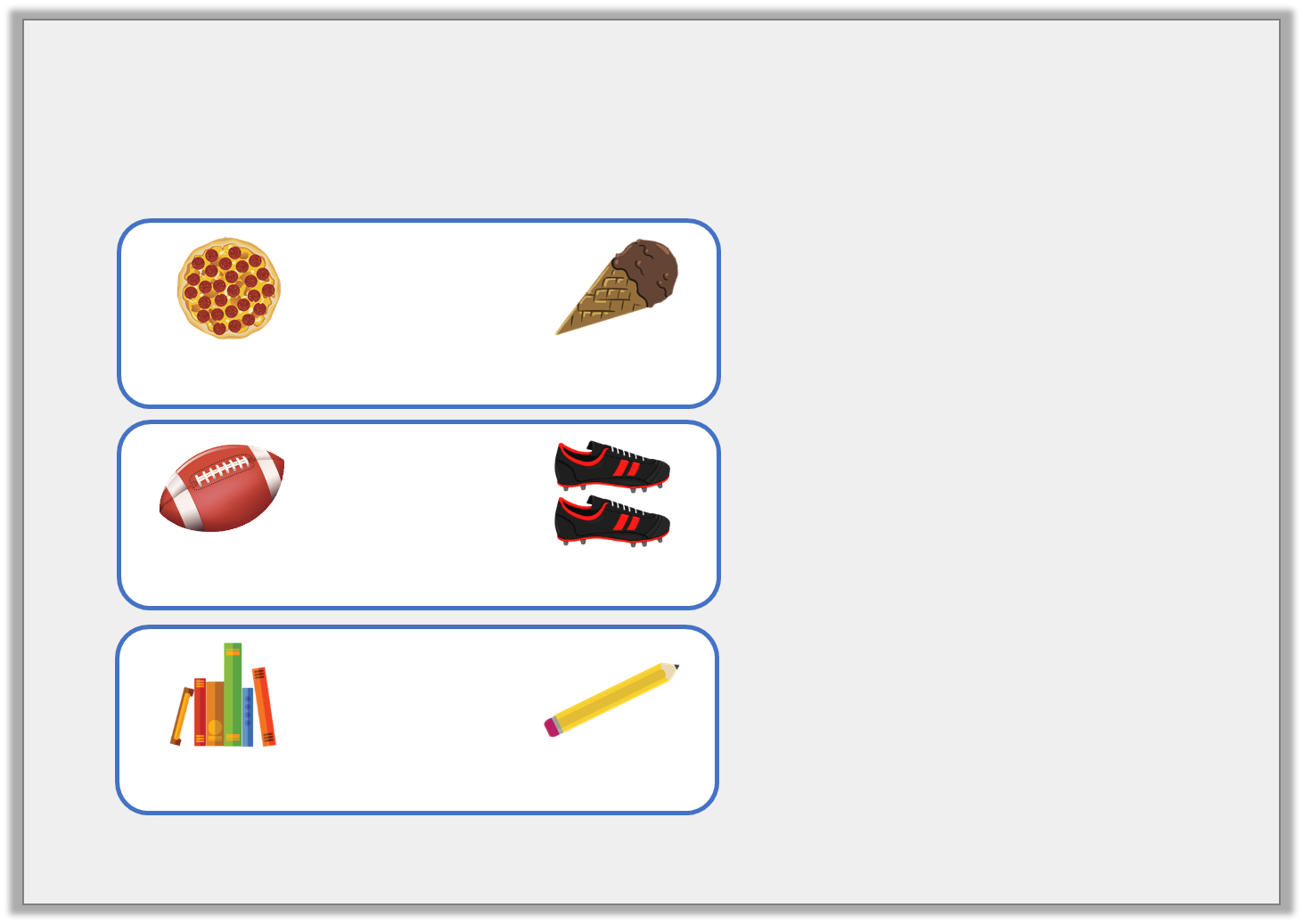 Varied Fluency 3

Match the items to the rounded totals.
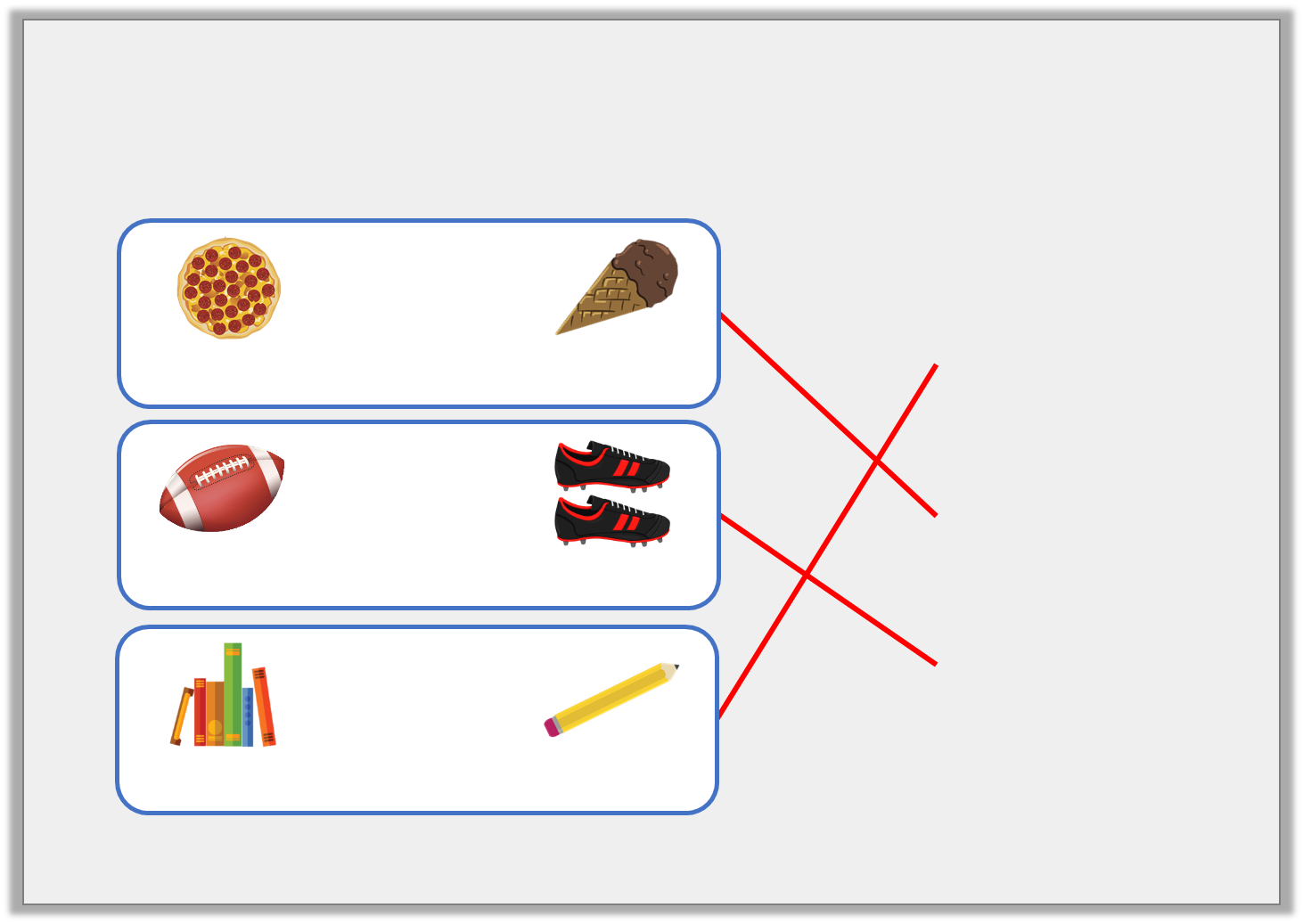 Varied Fluency 3

Match the items to the rounded totals.
Varied Fluency 4

James wants to buy a pair of shorts for £4.54 
and a t-shirt for £5.28. 



What does each amount round to?



He has £12.00.
How much change will he receive approximately?
Varied Fluency 4

James wants to buy a pair of shorts for £4.54 
and a t-shirt for £5.28. 



What does each amount round to?
£5.00 and £5.00


He has £12.00.
How much change will he receive approximately?
£12 – £10 = £2.00
Reasoning 1

What amount could the arrow be pointing to? 










Explain why.
500p
600p
Reasoning 1

What amount could the arrow be pointing to? 










Explain why.

The arrow is pointing to less than a quarter of the way along the number line, so the amount must be less than…
500p
600p
Task - clouds
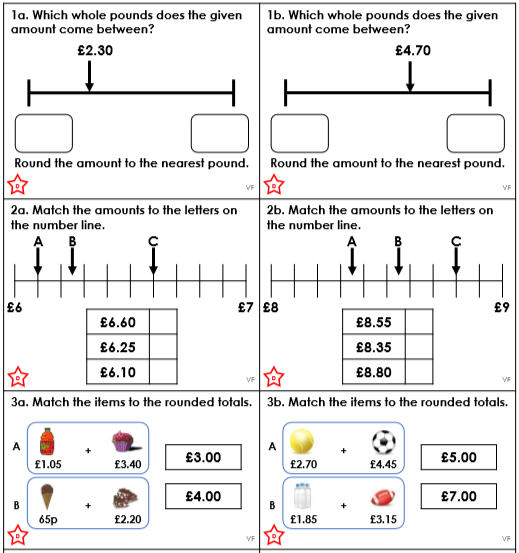 Task - Moons
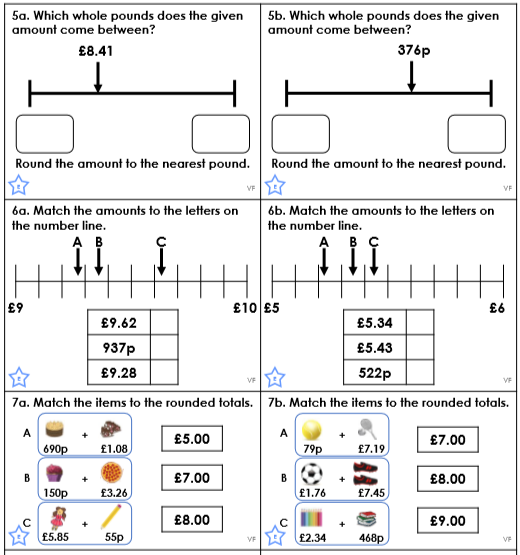 Task - Stars
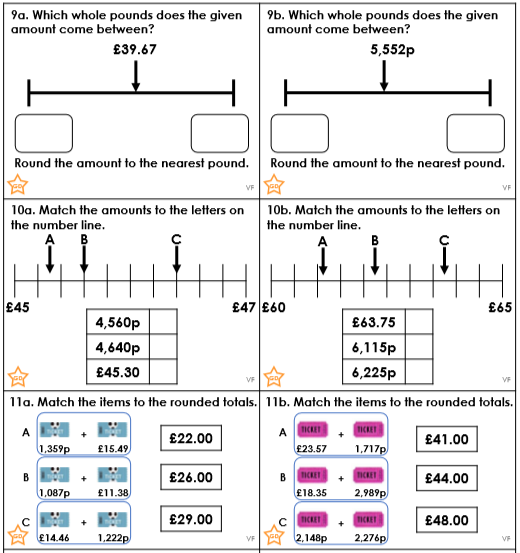 Year 4 – Summer Block  – Money


Lesson 2: Four Operations with money.
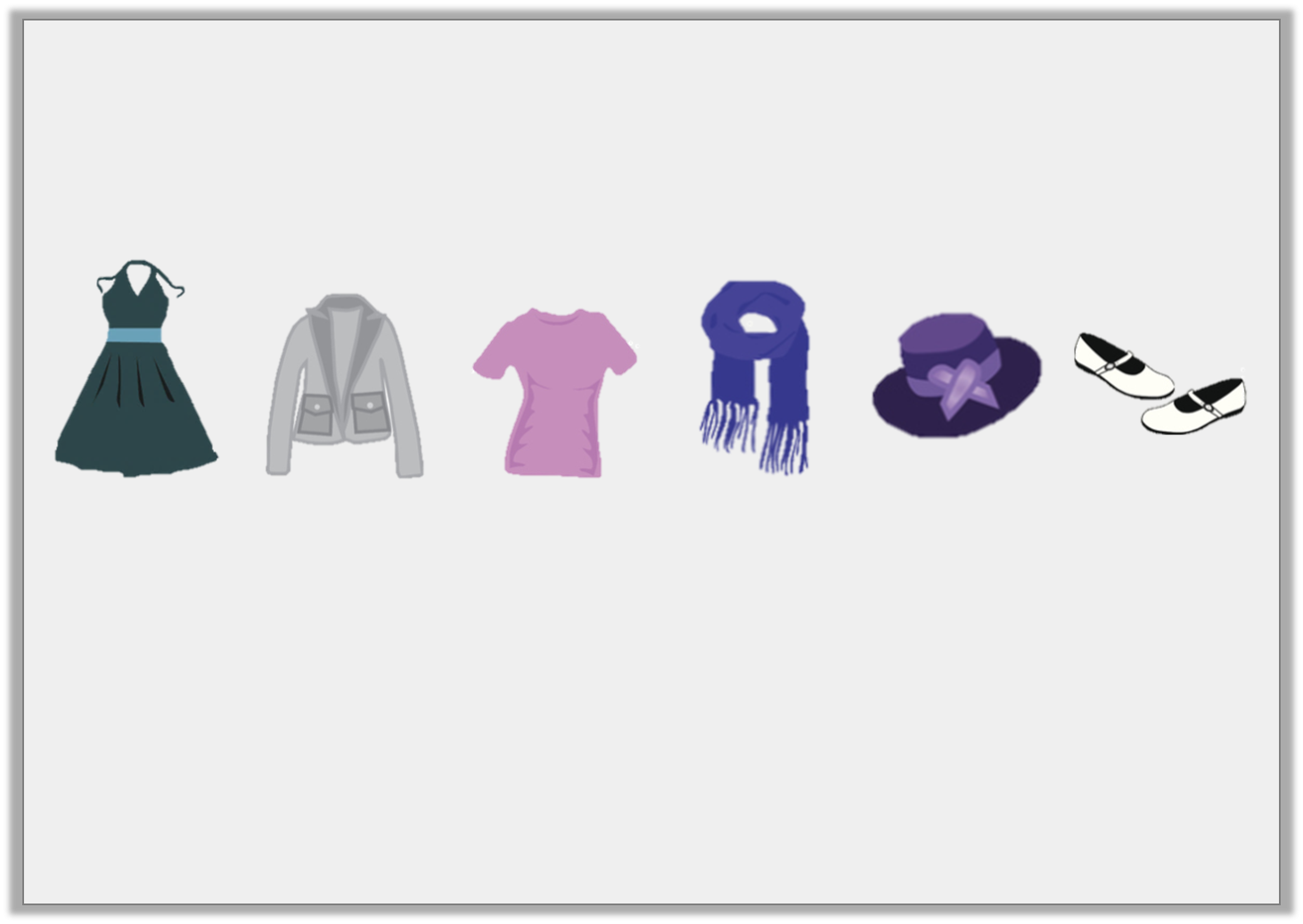 Introduction

Lana is shopping. 
She has about £20 to spend. 
Estimate what she could purchase.
Dress
£11.45
Jacket
£5.75
Shirt
£7.30
Scarf
£8.55
Hat
£4.95
Shoes
£6.80
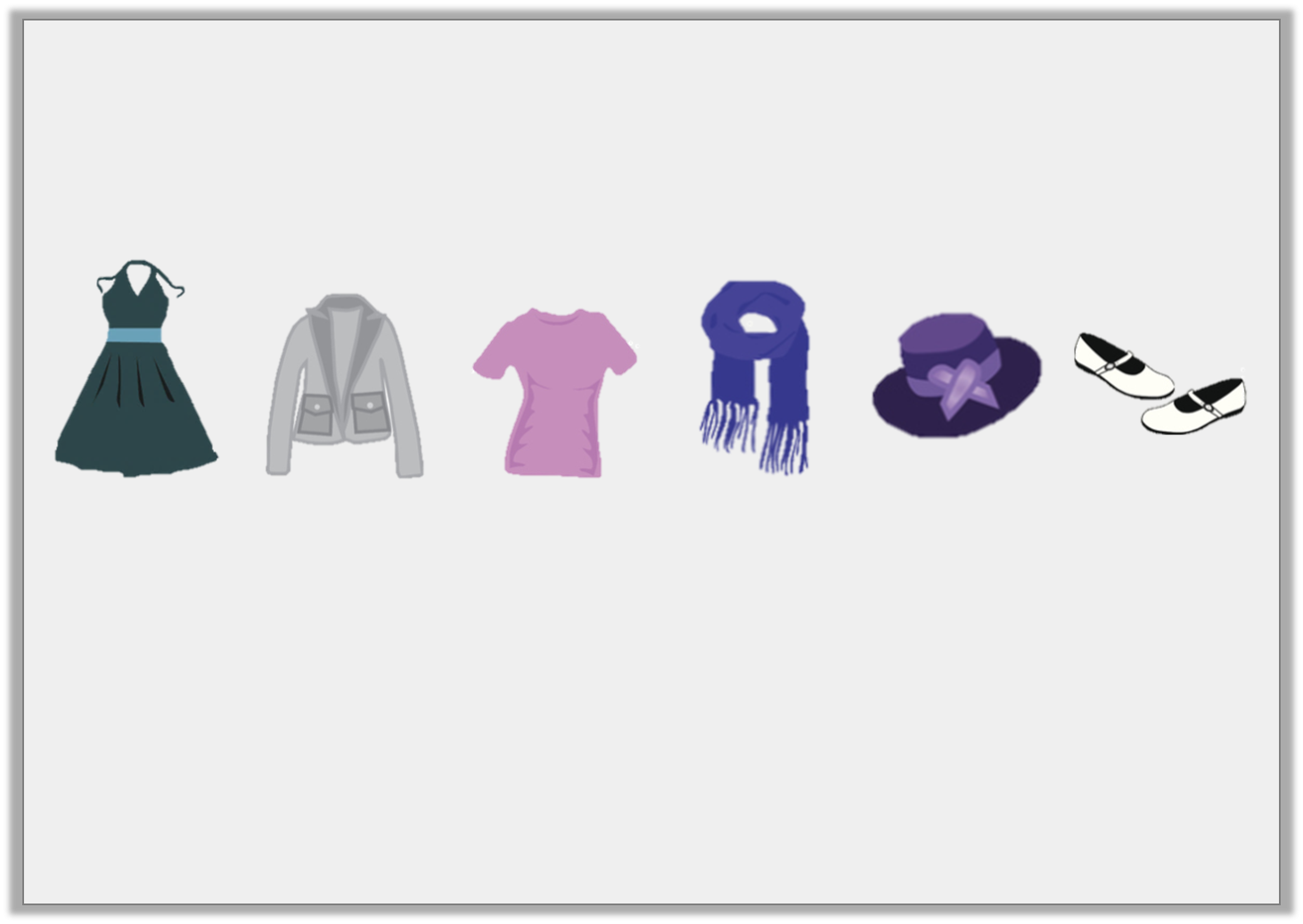 Introduction

Lana is shopping. 
She has about £20 to spend. 
Estimate what she could purchase.
Dress
£11.45
Jacket
£5.75
Shirt
£7.30
Scarf
£8.55
Hat
£4.95
Shoes
£6.80
There are several possible combinations that, when estimated, will cost £20. For example, she could purchase:
the dress and the scarf (£11 + £9 = £20)
the jacket, shirt and shoes (£6 + £7 + £7 = £20)
the hat, jacket and scarf (£5 + £6 + £9 = £20)
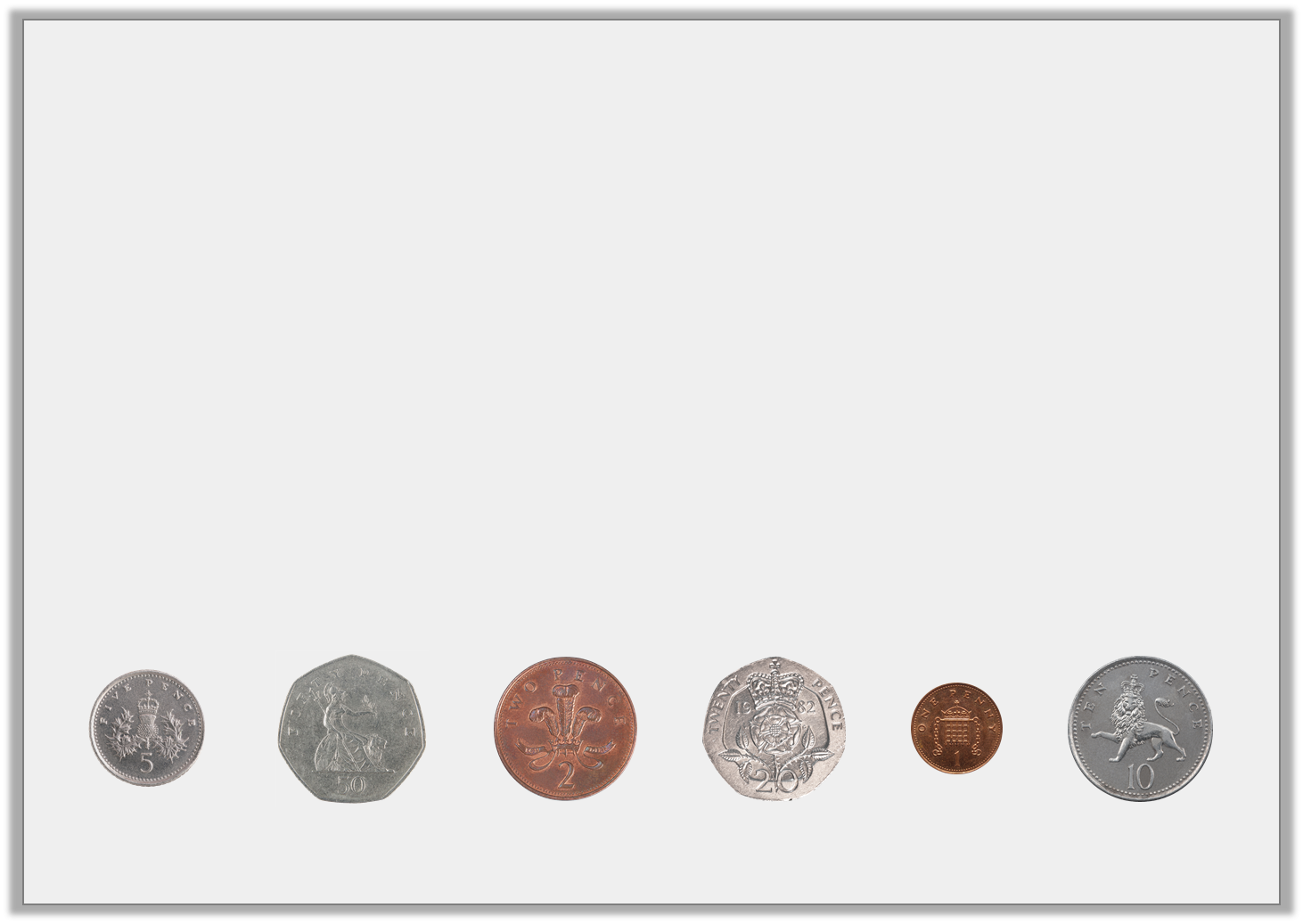 Varied Fluency 1

Which coins would complete this bar model?









You can use coins more than once.
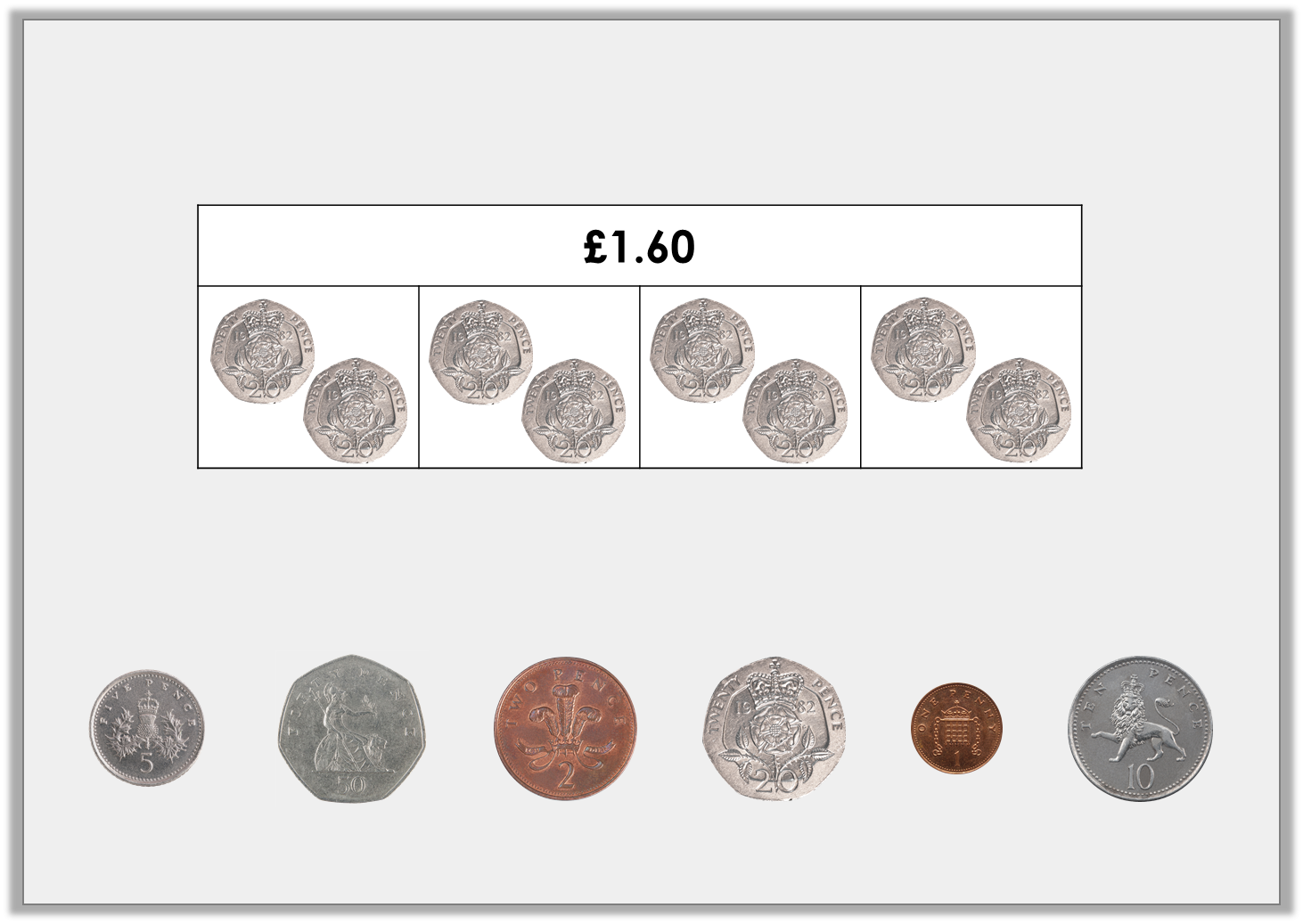 Varied Fluency 1

Which coins would complete this bar model?









You can use coins more than once.






Possible answer
Varied Fluency 2

Complete the bar model for the problem.

Bobby goes to the shopping centre. He spends £12.50 on a new pair of shorts and £10.80 on a t-shirt.  

How much money does he spend altogether?
Varied Fluency 2

Complete the bar model for the problem.

Bobby goes to the shopping centre. He spends £12.50 on a new pair of shorts and £10.80 on a t-shirt.  

How much money does he spend altogether?
£23.30
£12.50
£10.80
£12.50 + £10.80 = £23.30
Varied Fluency 3

Calculate the missing numbers:
Varied Fluency 3

Calculate the missing numbers:
Varied Fluency 4

The table below shows ticket prices for the theatre. 






How much would it cost for two adults and two children to visit the theatre during the afternoon?
Varied Fluency 4

The table below shows ticket prices for the theatre. 






How much would it cost for two adults and two children to visit the theatre during the afternoon?
£16.25 x 2 = £32.50
£8.75 x 2 = £17.50
£32.50 + £17.50 = £50
Task - clouds
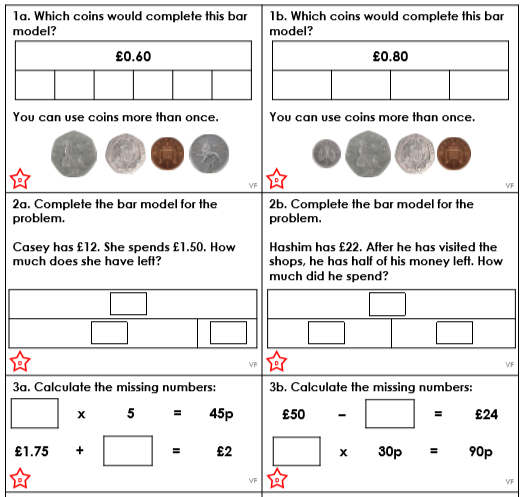 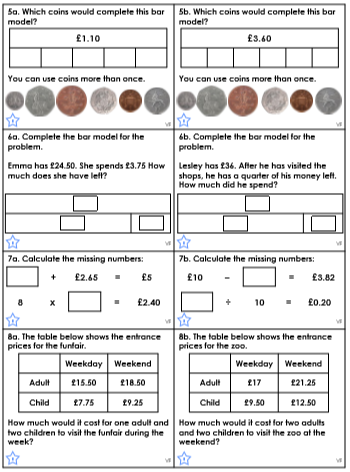 Task - Moons
Task - Stars
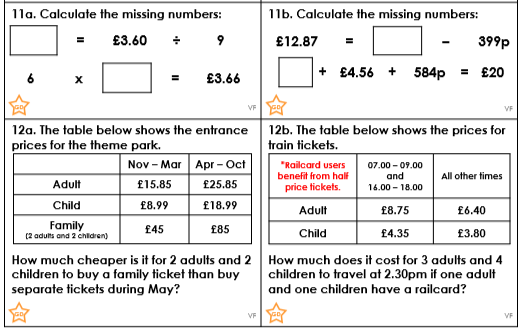 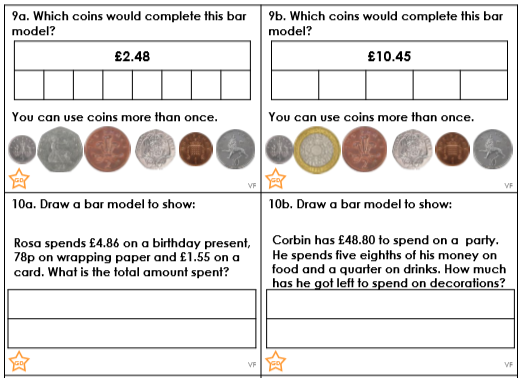 Year 4 – Summer  – Time


Lesson 3: Time- Hours, Minutes and Seconds
Introduction

Would you measure the following events in 
hours, minutes or seconds?



How long you spend at school in a day
How long it takes to drive to the centre of London 
The length of a TV show


How quickly you can do 10 jumping jacks
Introduction

Would you measure the following events in 
hours, minutes or seconds?



How long you spend at school in a dayhours
How long it takes to drive to the centre of London hours/minutes depending on where you live
The length of a TV show
minutes 

How quickly you can do 10 jumping jacks
seconds
Varied Fluency 1

Complete the table
Varied Fluency 1

Complete the table
Varied Fluency 2

Fill in <, > or = to make the statement correct.
Varied Fluency 2

Fill in <, > or = to make the statement correct.
Varied Fluency 3

Match the times together to find the odd one out.
1 hour 45 minutes
145 minutes
190 seconds
105 minutes
3 minutes 10 seconds
Varied Fluency 3

Match the times together to find the odd one out.
1 hour 45 minutes
odd one out
145 minutes
190 seconds
105 minutes
3 minutes 10 seconds
Varied Fluency 4

Which children were quicker in week 1?
Varied Fluency 4

Which children were quicker in week 1?
Task - clouds
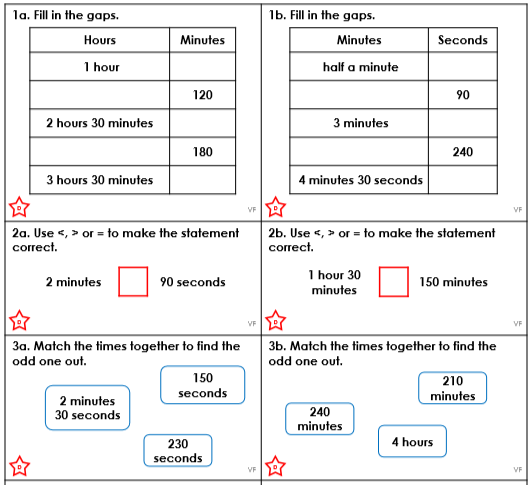 Task - Moons
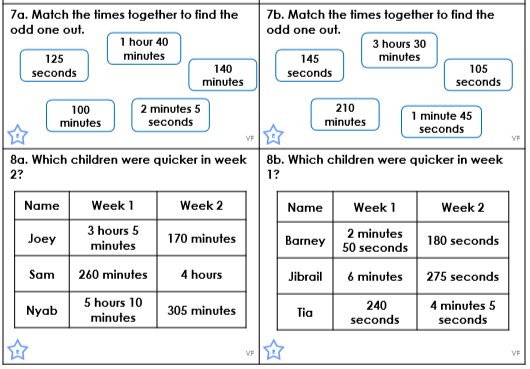 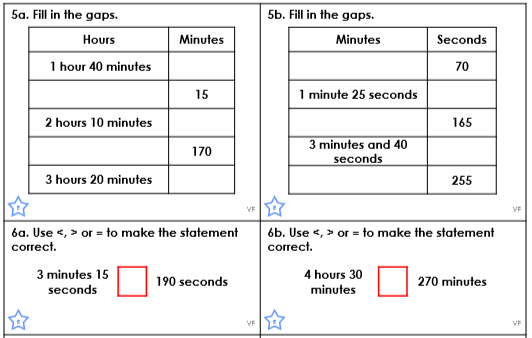 Task - Stars
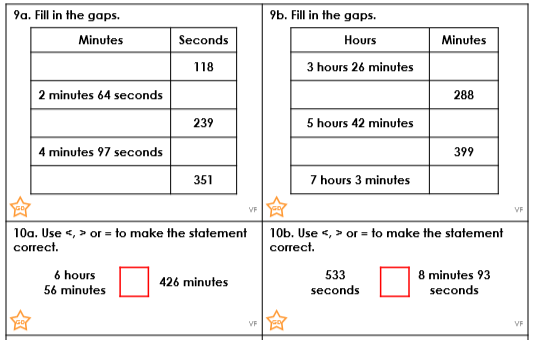 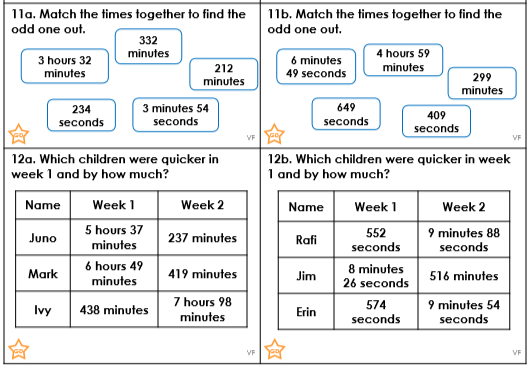 Year 4 – Summer Block 3 – Time


Step 2: Years, Months, Weeks and Days
Introduction

Which months have the most days?

Which month has the fewest days?

How many months have 28 days?

How many days are in one year?

How many weeks are in two years?

How often do leap years occur?Which month gets an extra day in a leap year?
Introduction

Which months have the most days? 
January, March, May, July, August, October and December
Which month has the fewest days?
February
How many months have 28 days? 
All of them
How many days are in one year? 
365
How many weeks are in two years? 
104
How often do leap years occur? 
Every four yearsWhich month gets an extra day in a leap year?
February
Varied Fluency 1

Complete the statements.
Varied Fluency 1

Complete the statements.
Varied Fluency 2

Circle the true statement.


There are 17 days in 3 weeks.
There are 24 months in 2 years.
There are 50 weeks in 1 year.
Varied Fluency 2

Circle the true statement.


There are 17 days in 3 weeks.
There are 24 months in 2 years.
There are 50 weeks in 1 year.
Varied Fluency 3

Match the durations.
28 days
14 days
1 and a half years
2 weeks
4 weeks
18 months
Varied Fluency 3

Match the durations.
28 days
14 days
1 and a half years
2 weeks
4 weeks
18 months
Varied Fluency 4

Circle the longest duration.

1 month
3 days
2 weeks
Varied Fluency 4

Circle the longest duration.

1 month
3 days
2 weeks
Task - clouds
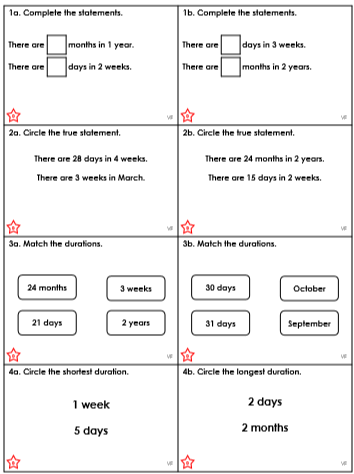 Task - Moons
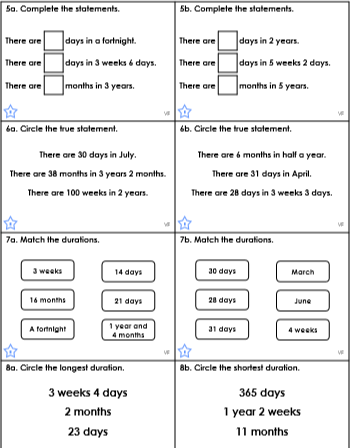 Task - Stars
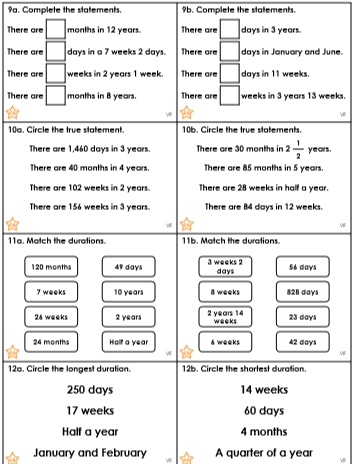 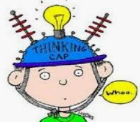 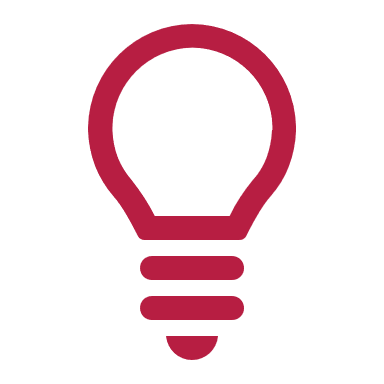 Lesson 5 – Mental Maths
Today you will continue to strengthen your mental arithmetic skills. In addition to this, please remember to do regular TT rockstars practise too.  
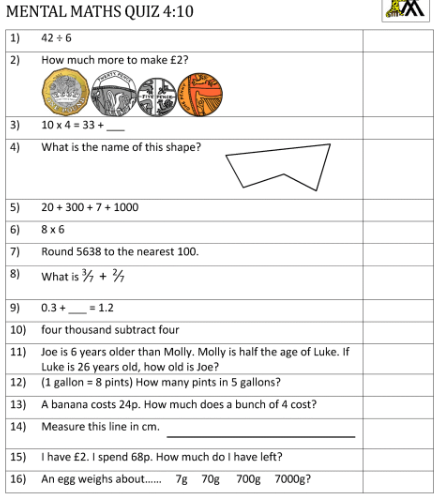 The mental maths worksheet is a great way of practising your number and maths skills.
The questions have been designed to practise a range of maths skills from number to geometry and measurement facts, including using time and money. For an extra challenge try to complete each question in 15-20seconds.
Another week complete! Well done you, we are so very 
proud of you all! Enjoy the weekend year 4. We miss you!
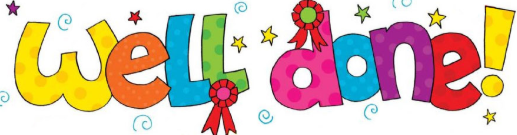